1
Prescribing in Family Practice 
Dr Syed Irfan Karim
Assistant Professor & Consultant  Family Medicine
Deputy  Director Family Med. Residency Training Program
Dept. of Family & Com. Medicine
College of  Medicine
King Saud University
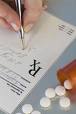 2
Who is a good prescriber?
Who is a good prescriber?
3
One, who ensures that diagnosis is correct.
Makes a positive & correct decision that drug is needed.
Chooses a drug appropriate to patients need.
Who consults patient and ensures his/her informed consent.
Who explains patient’s role and secures his/her 
    co-operation.
Who terminates treatment when no longer needed.
Is it always Necessary to Prescribe ?
4
Diagnosis is still in doubt ?

Value of treatment is debatable (in doubt)  ?
Why so irrational  ?
5
Increased cost of un-necessary prescription to the health care system.
Harmful prescribing fails to meet acceptable standards.
Chances of poly-pharmacy – effecting vulnerable groups like elderly.
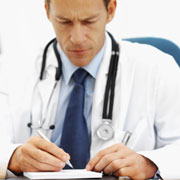 6
Why Family Medicine/PHC and Rational Use of Drugs?
Barbara Star Field Study related to the practice of Family Medicine and health outcome indicators’ of a country.
7
The studies showed relationship b/w more & better primary care & most health outcomes studied.

Evidences shows a positive impact of primary care on prevention of illness & death.

Primary care (in contrast to specialty care) is associated with a more equitable distribution of health in populations.
How we can improve prescribing Habits
8
There is no such thing as 
                GOOD MEDICINE or BAD MEDICINE


 “A good prescribing is the prescribing based on the best available evidence & current guidelines “
9
When should we prescribe ?
                        or 
QUALITIES OF BEST PRESCRIPTION EVER WRITTEN  ?
How to prescribe Rationally
10
Is a drug really required ?
Will it work ?
Will it harm ?
Is it the cost –effective choice ?
Have all alternatives been considered  ?
Is the likely risk-benefit ratio acceptable ?
Is there any Social reasons forprescribing
11
Social reasons for inappropriateprescribing
12
Any pressure of pharmaceutical advertising.
Patient’s demand.
Habit , peer group recommendation & ignorance.
To  avoid confrontation .
Because of medico legal worries.
To play for time until true picture becomes clearer or natural recovery occurs.
To hasten the conclusion of consultation.
13
Evidence – Based Prescribing

Failure to do this may:-
 Cause patients to suffer unnecessary side 	effects of ineffective drugs.
 Deprive patients the chance to benefit from 	effective treatments.
 Waste valuable resources.
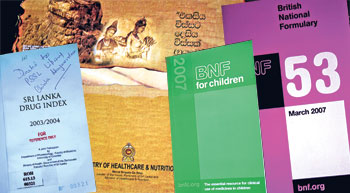 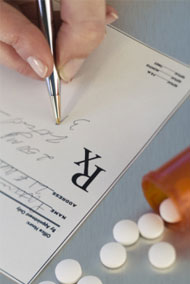 14
Advantages of Generic 
Prescribing


Reduced cost
Professional convenience; everyone knows it
Convenient to the patient
Convenient to the pharmacist
15
Reason for not Prescribing Generically



Drugs with a low therapeutic index e.g. 	Lithium, Carbamazepine,  Phenytoin 	(small difference in plasma 	concentration can be significant)
Modified release formulations, difficult 
	to standardize e.g. Diltiazem,   Nifedipine.
Formulations containing > 2 drugs.
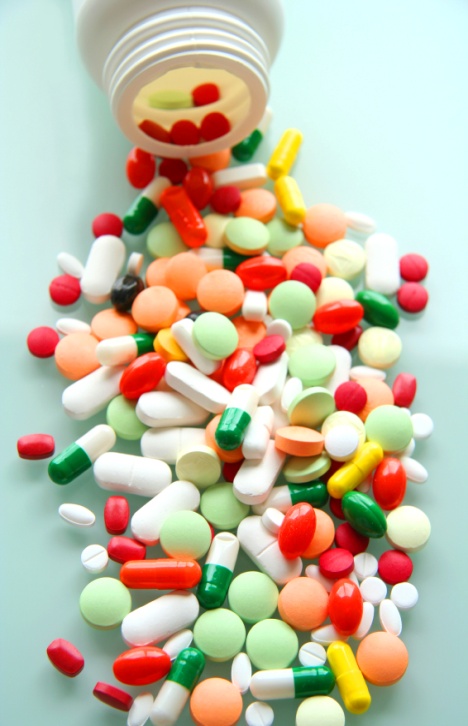 16
What is a Placebo medication
What is a Placebo medication
17
A harmless pill, medicine, or procedure prescribed more for the psychological benefit to the patient than for any physiological effect.
Ethical reasons to favor placebo
18
It is effective – does mechanism matters if results are  satisfactory.
Sometimes reassuring.
Helps morale in chronic & incurable diseases.
No significant toxicity.
Ethical reasons against placebo
19
It is a deception and abuse of a relationship of mutual trust.
It may create an ill-feeling if the deception is uncovered.
It may delay the true diagnosis.
It re-inforce a sick role.
Placebo side effects
20
It has been reported that40% can also experience side effects like ;

Headache 
Anorexia
Diarrhea
Dry mouth
Palpitations 
Vertigo.
Risks of self medication
21
Always risk of drug interaction with prescribed medicine.
Increased risk of self-medication side effects.
Taking wrong preparation & wrong formulations.
Less chances to offer any opportunistic health promotion advice .
22
Prevention of Adverse Drug Reactions

 Never use a drug unless there is a good 	indication.
 Do not use a drug in pregnancy, unless the need 	for it is imperative.
 Ask if there is H/O allergy/idiosyncracy.
 Consider possible drug interaction.
 Age and hepatic or renal impairment may require 	much smaller doses.
23
Prevention of Adverse Drug Reactions Cont..

 Prescribe as few drugs as possible.

 Give clear instructions, especially in elderly.

 Be particularly alert for adverse reactions or unexpected 	events, when prescribing new drugs.

 Fill the required form in case of suspected adverse reaction.
 Warn the patient if serious adverse reactions 	are liable to 	occur.
24
Delayed Drug Effects

	Some adverse reactions may become manifest months or years after treatment e.g. chloroquine retinopathy.
Principles for antibiotic selection
25
Allow for a number of variables:

H/o allergy / sensitivity
State of renal and hepatic function
Increasing resistance
New information on side effects
Age of patient & duration of therapy
Dosage and route of administration
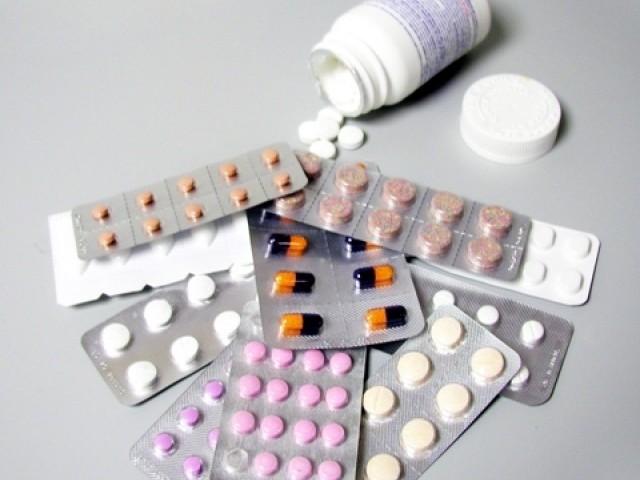 Principles for antibiotic selection Cont…..
26
Site, type and severity of infection

Individual response

If female, whether pregnant, breast feeding or on oral contraceptives

Likely organism and antibacterial sensitivity ?
27
Special Problems in Prescribing

 Delayed drug effect.
 In elderly.
 In children.
 In hepatic impairment.
 In renal impairment.
 In pregnancy.
 In breast feeding.
 In palliative care.
 Drug inter-actions.
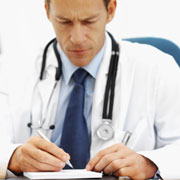 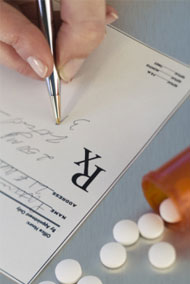 28
Prescribing for Elderly

 Limit range of drugs.
 Reduce dose.
 Review regularly.
 Simplify regimens.
 Explain clearly.
 Repeats and disposal.
29
Prescribing for Children

Special care needed in neonates
Avoid injections if possible
Actions of drugs and their pharmacokinetics may be different than adults
Suitable formulations may not be available for children
Drugs are not extensively tested in children
30
Prescribing in Hepatic Impairment


Impaired drug metabolism
Hypoproteinaemia
Reduced clotting
Hepatic encephalopathy
Fluid overload
Hepato-toxic drugs
31
Prescribing in Renal Impairment


A. Reduced renal excretion of a drug
B. Increased sensitivity to some drugs even if elimination is not impaired
.    C. Many side effects are tolerated poorly
     D. Some drugs become ineffective
32
Prescribing in Pregnancy
Particular care is needed in prescribing for women in child bearing age or men trying to father a child.

 First trimester – congenital malformations 

Second and third trimester – effect on the growth or the functional status of fetus, including toxic effect on fetal tissues.
     Shortly before term or during labour – possible adverse effect on labour or neonate, after delivery.
Prescribing in Breast-feeding

Avoid drugs (if possible) which:

Cause inhibition of sucking reflex (e.g. phenobarbital).
 Suppress lactation (e.g. bromocriptine)
 Appear in a significant quality in the milk (e.g. fluvastatin).

If not sure, look up at the therapeutic guidelines from a reputable source (e.g. BNF).
33
34
Prescribing in Palliative Care

The importance of pain relief and other symptoms are more important than sticking to the usual drugs or dosages.

Oral medications are preferable, if possible.

As few drugs as possible should be prescribed.

4. Doctor – patient relationship is usually more effective than the drug.
35
Drug Interactions

A Family Physician is not expected to know all the possible drug interactions, but awareness of some important categories is imperative:

 Anti-convulsants
 Oral contraceptives
 Warfarin
36
Factors Related to Poor Compliance

 Purpose of medicine not clear to patient.
 Perceived lack of efficacy of medicine.
 Real or perceived adverse effects by the patient.
 Lack of understanding between the doctor and the patient.
 Instructions for administration not clear.
 Unpleasant taste.
 Complicated regimen – poly-pharmacy.
 Physical difficulty in taking medicines.
 Medicines too costly.
37
Practice  Formulary 

An effective way to limit prescribing and costs of prescribing:

Essential features:
 Evidence of efficacy
 Evidence of safety
 Cost-effectiveness
 Local policy
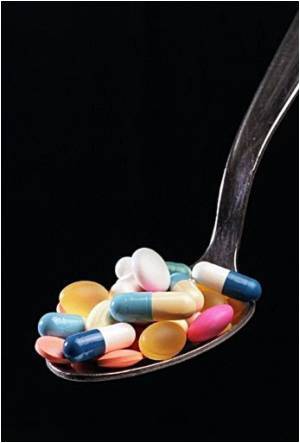 38
Conclusion

●	While prescribing, apply the saying ‘think 	before you 	ink’ – by prescribing this drugs 	are you going to do 	more harm or more 	good?

●	Factors related to compliance of medications 	by the patient must be considered.

●	Cost-effective and generic prescribing is 	generally preferable.

●	Prescribing in special circumstances requires 	special attention.
39
Thank  You